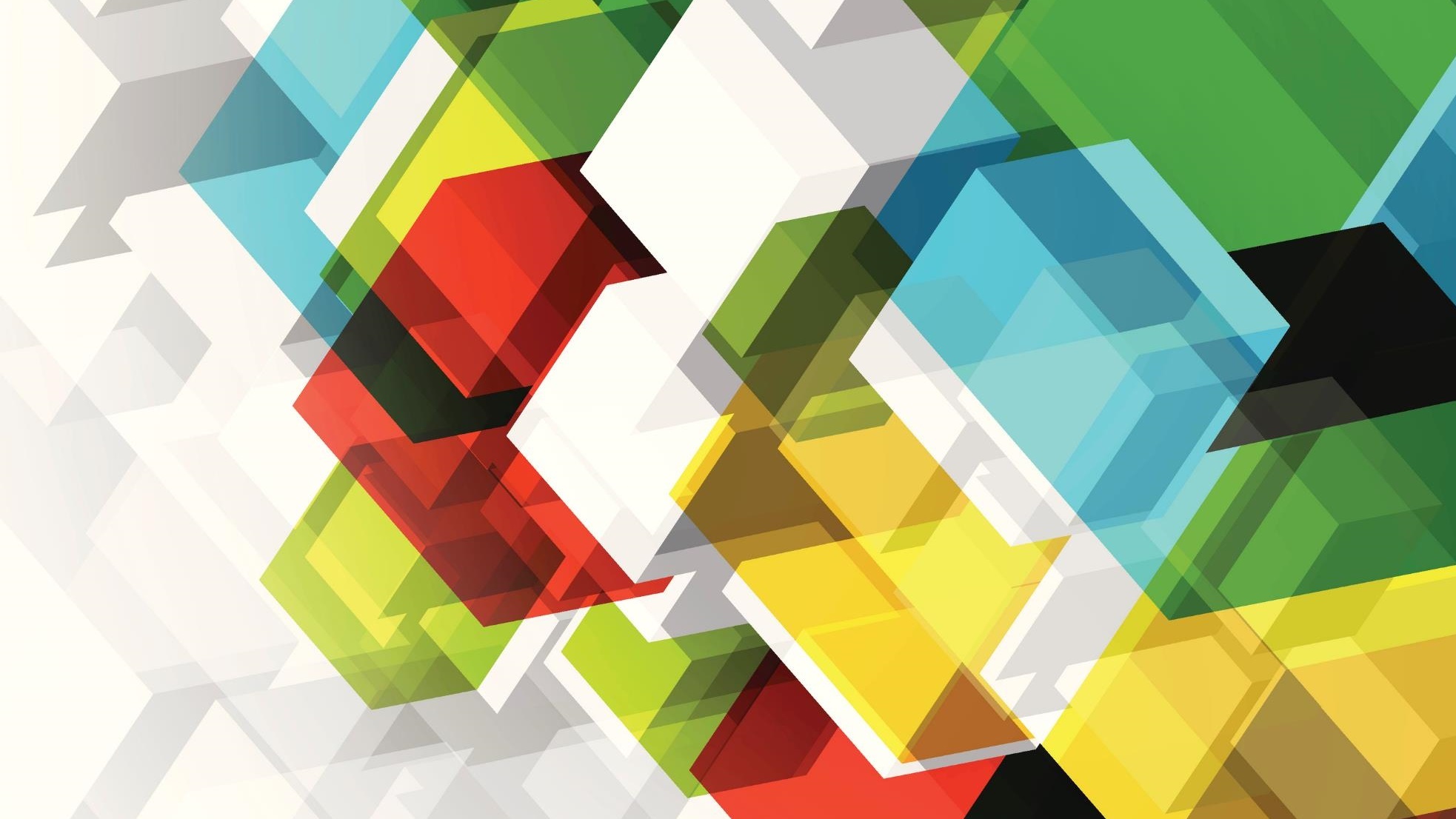 By Lily Barrett
Class 5/6
MINECRAFT QUIZ
How much health does a zombie have?
Question 1:
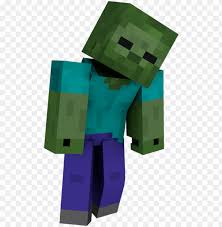 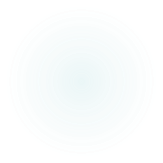 Question 2:
How does a creeper kill you?
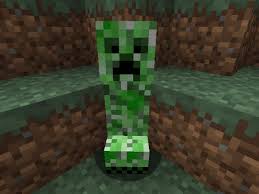 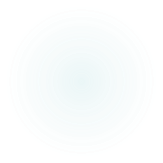 Question 3:
How many hearts do you have in Minecraft?
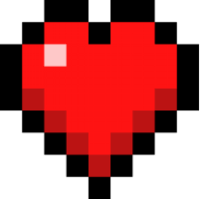 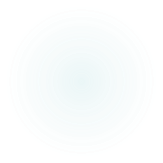 What do you need to craft a diamond sword?
Question 4:
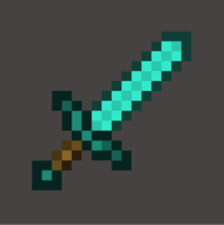 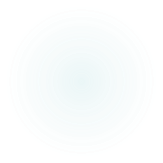 Question 5:
What is the rarest gem in Minecraft?
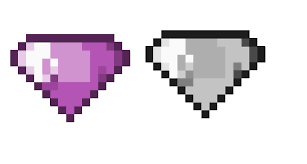 Question 6:
Who was the inventor of Minecraft?
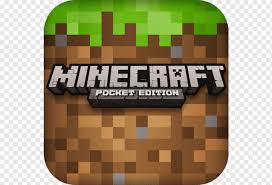 Name one of the places you can find Redstone ore?
Question 7:
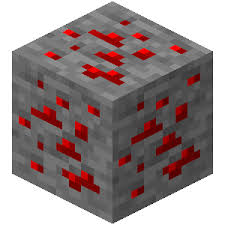 Question 8:
What is the name of the ghost that some people claim to have seen in Minecraft?
A: Zerowine



B: Herobrine



C: Spectral Gary
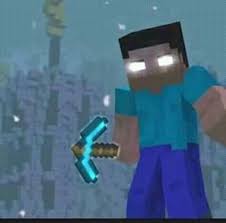 Question 9:
Which of these is the best weapon to use against the Ender Dragon?
A: Bow and arrows



B: Sword



C: Axe
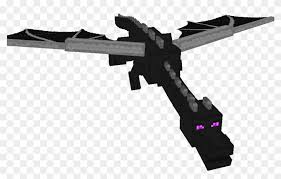 Question 10:
What is the name of this type of block?
A: Redstone



B: Glowstone



C: Cobblestone
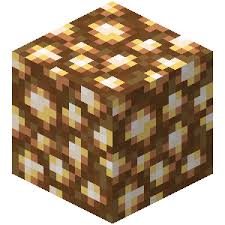 Answers:
1. How much health does a zombie have?
10 health
2. How does a creeper kill you?
It explodes near you
3. How many hearts do you have in minecraft?
Ten
4. What do you need to craft a diamond sword?
One stick and two diamonds
5. What is the rarest gem in Minecraft? 
Emerald
6. Who invented Minecraft?
Markus ‘Notch’ Persson

7. Name one of the places you can find Redstone ore?
In a cave or near lava (both answers correct)

8. What is the name of the ghost that some people claim to have seen in the game?
Herobrine

9. Which is the best weapon to use against the Ender Dragon?
Bow and Arrows

10. What is the name of the block in question 10? 

Glowstone
How many questions did you get right? Are you a Minecraft Expert?!